S2-24A3F2D
Due to the constant increase of the Number of Tdocs it has been decided to go to hexadecimal Tdoc Numbers
Working now on important topics
Justification for a release independent WID
Background
This has been Hannu’s life for many years
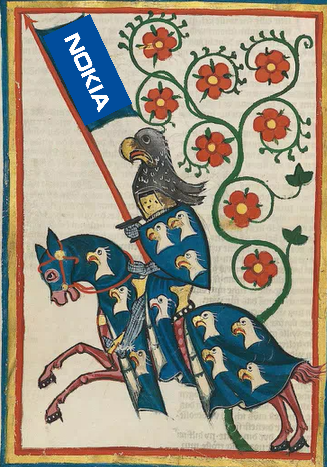 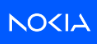 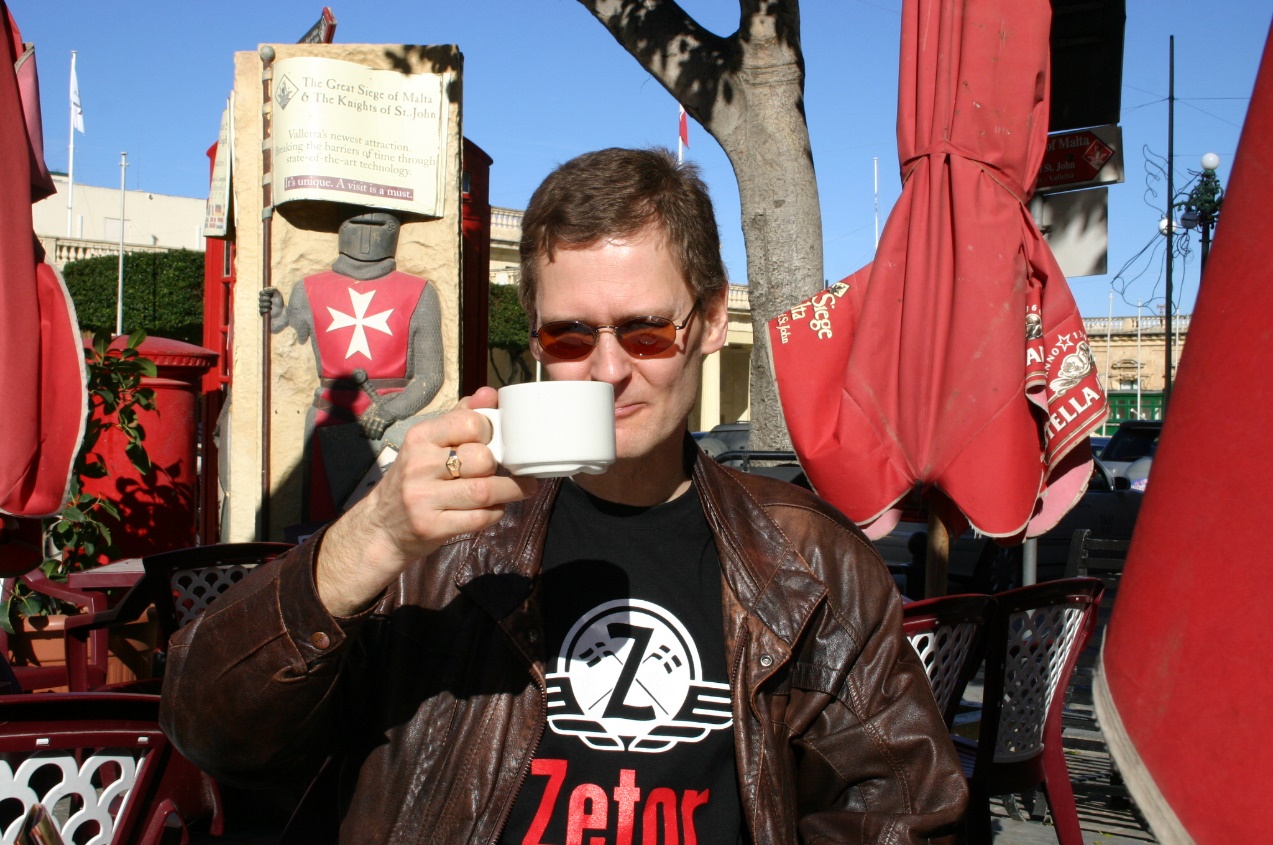 3GPP had some good aspects…
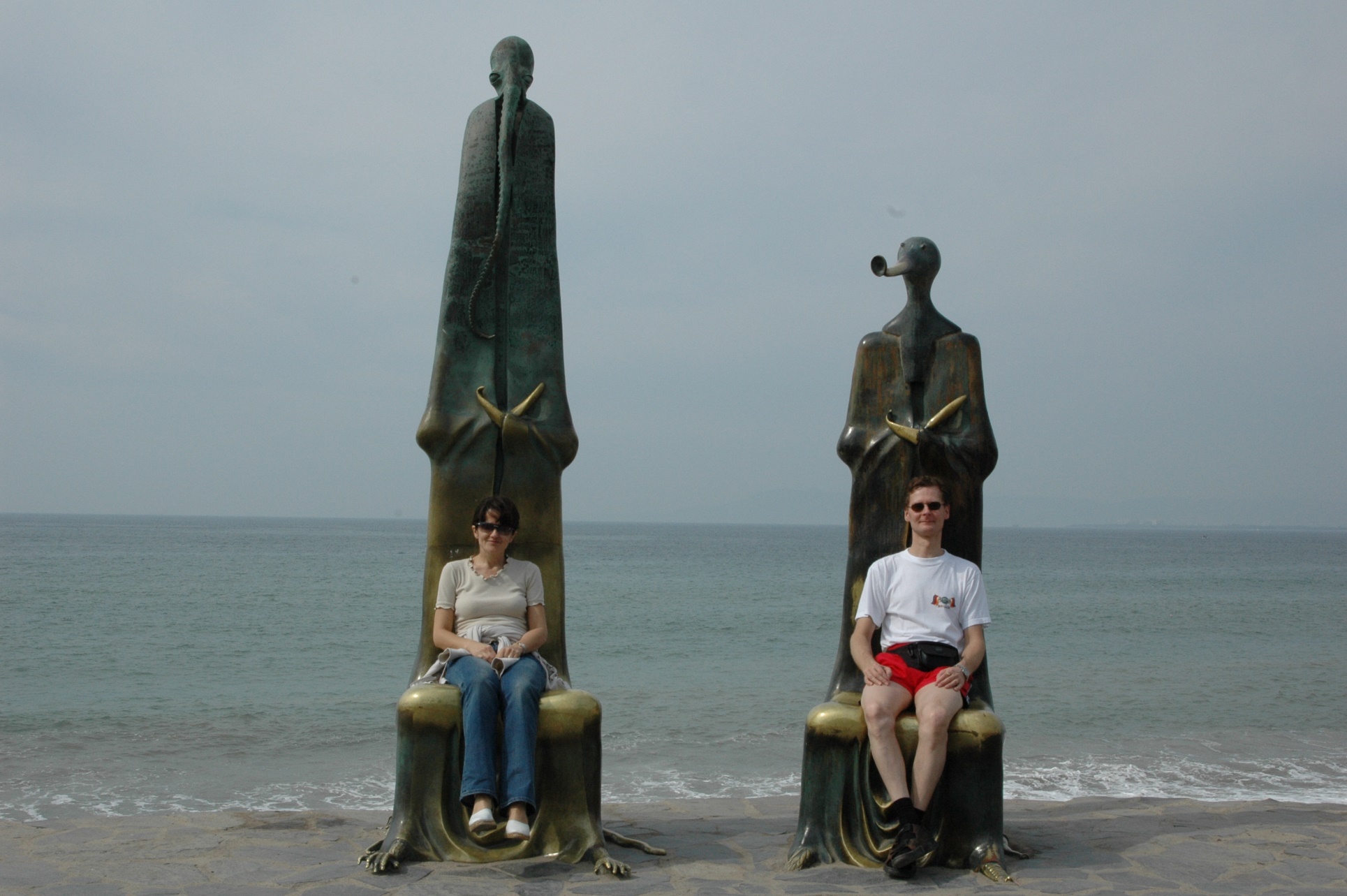 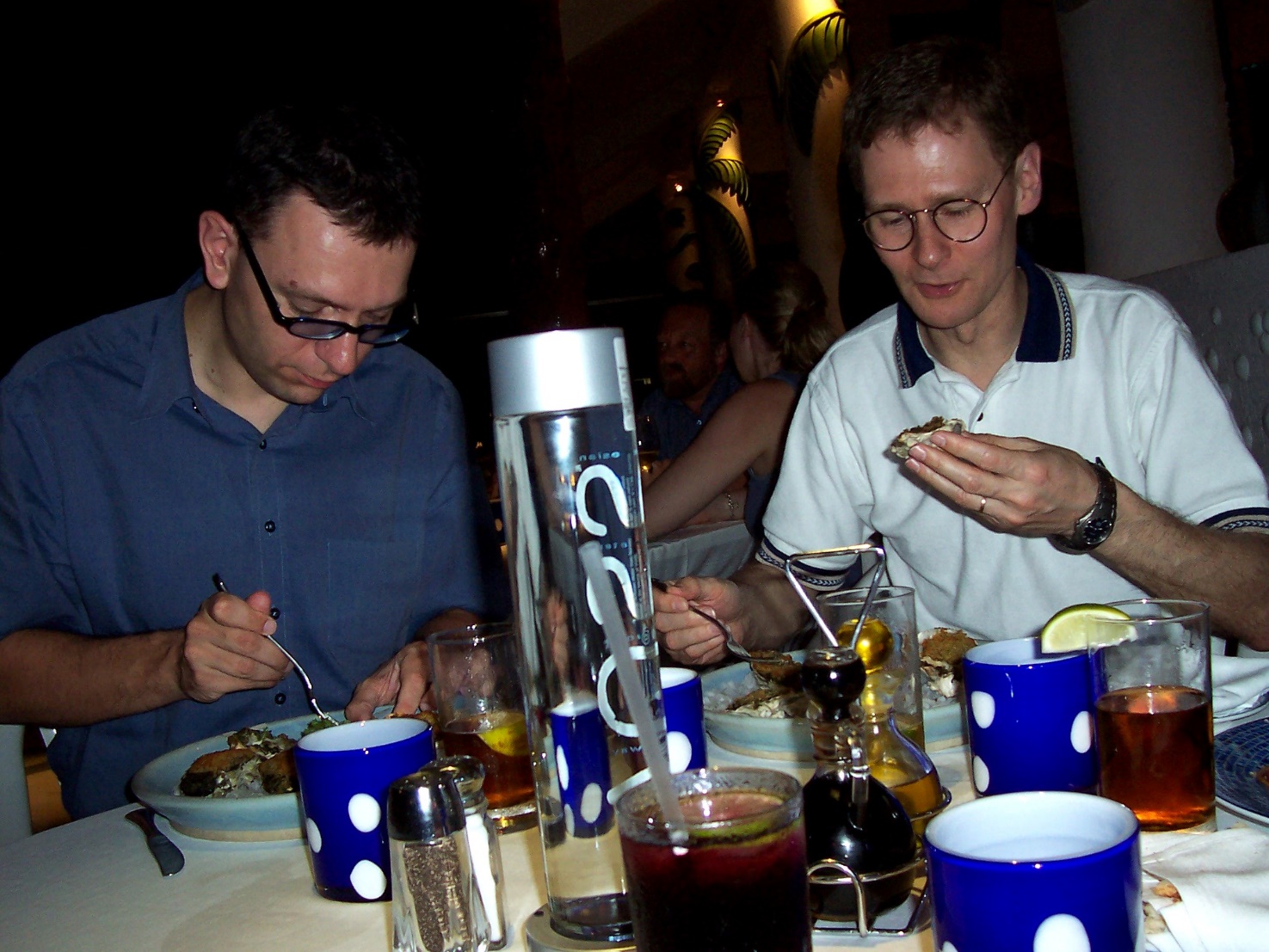 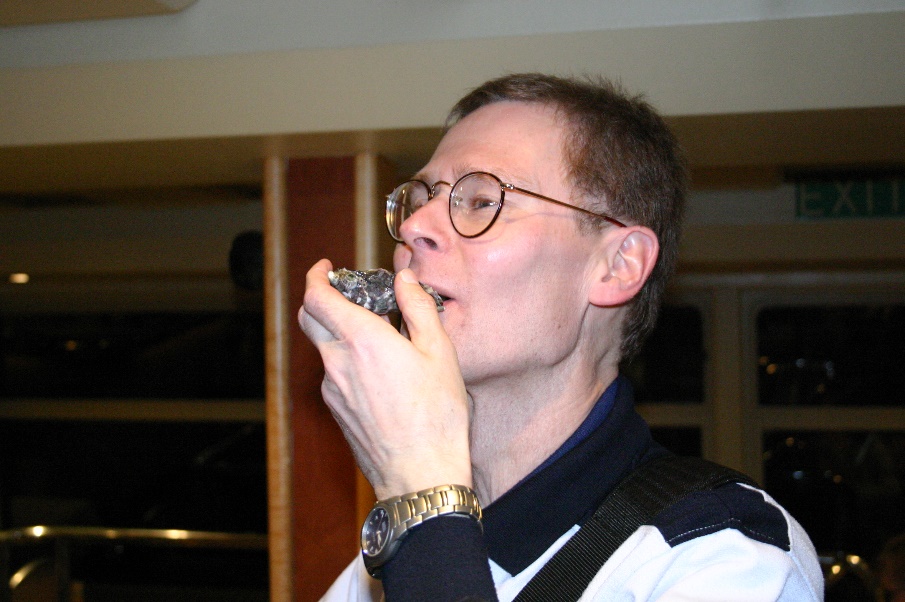 … and some more dangerous!
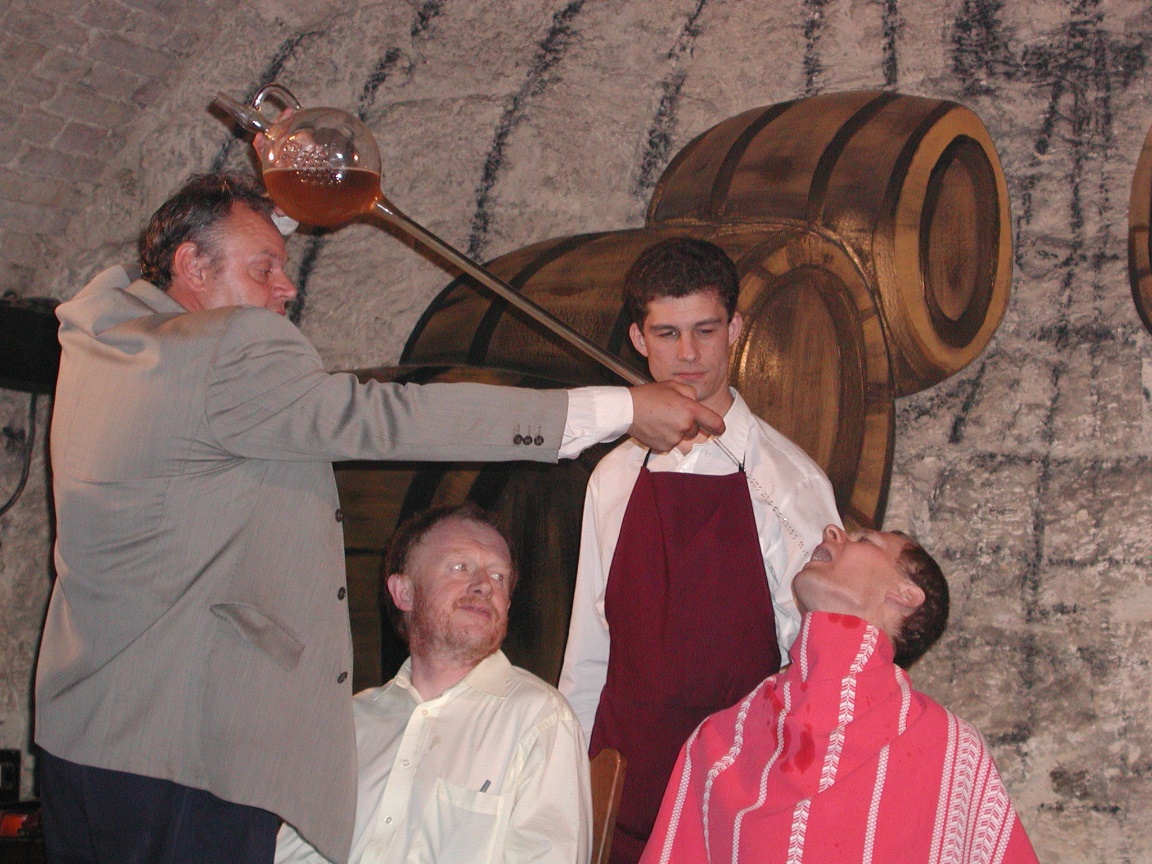 But Hannu could well defend himself
So beware !!
RAN impacts
none
Motivation: Time to move to
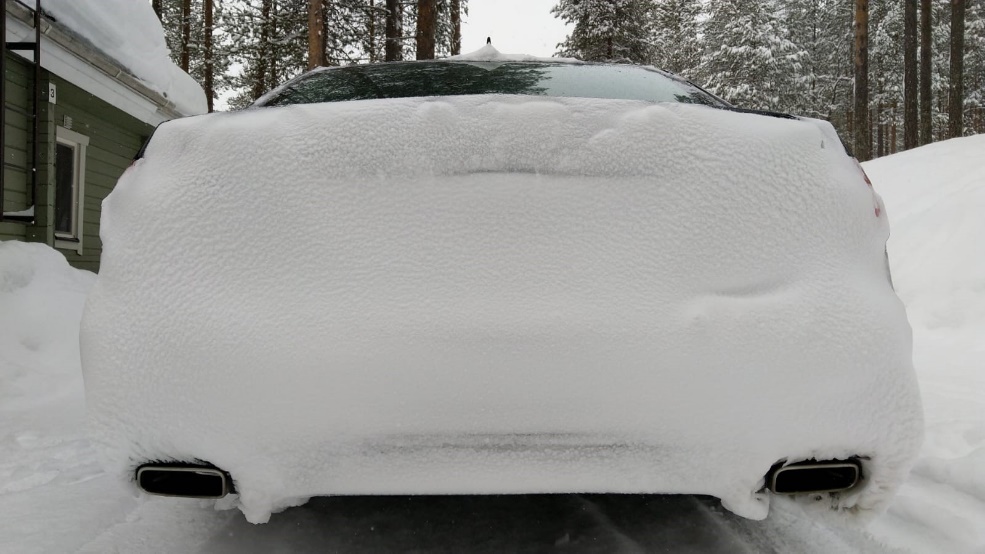 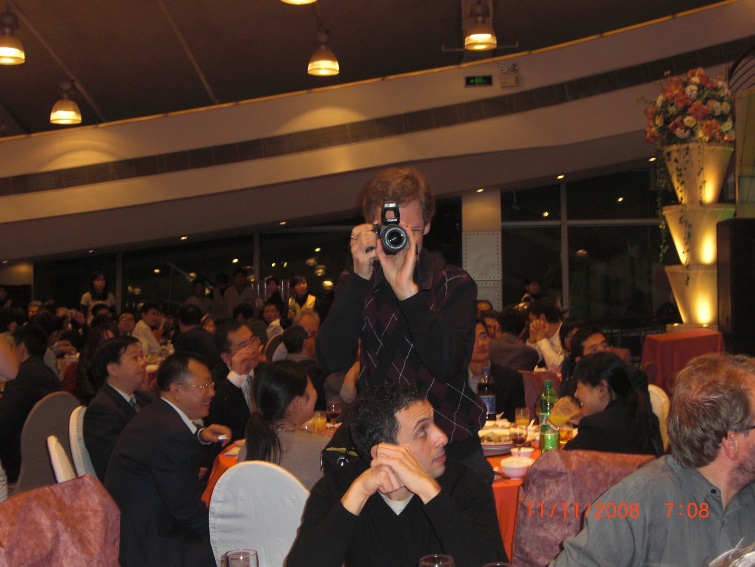 More photos?
Something going faster than 3GPP: cars on ice? or more biking?
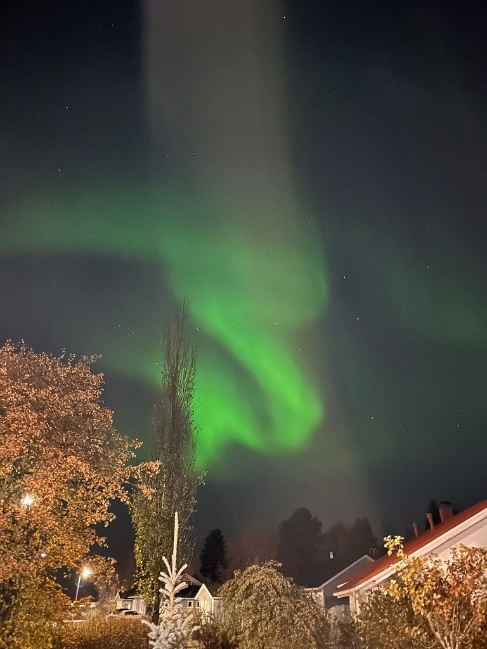 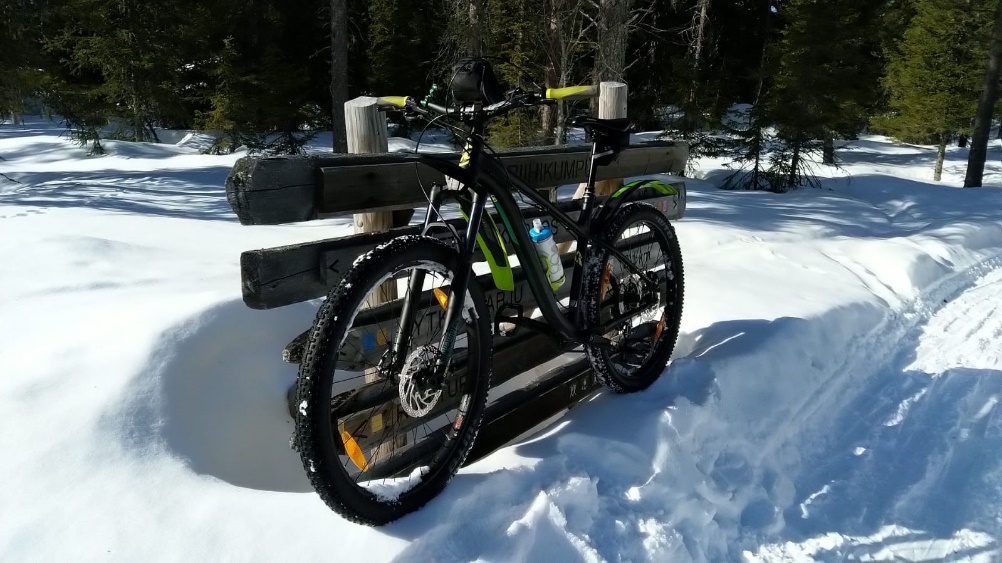 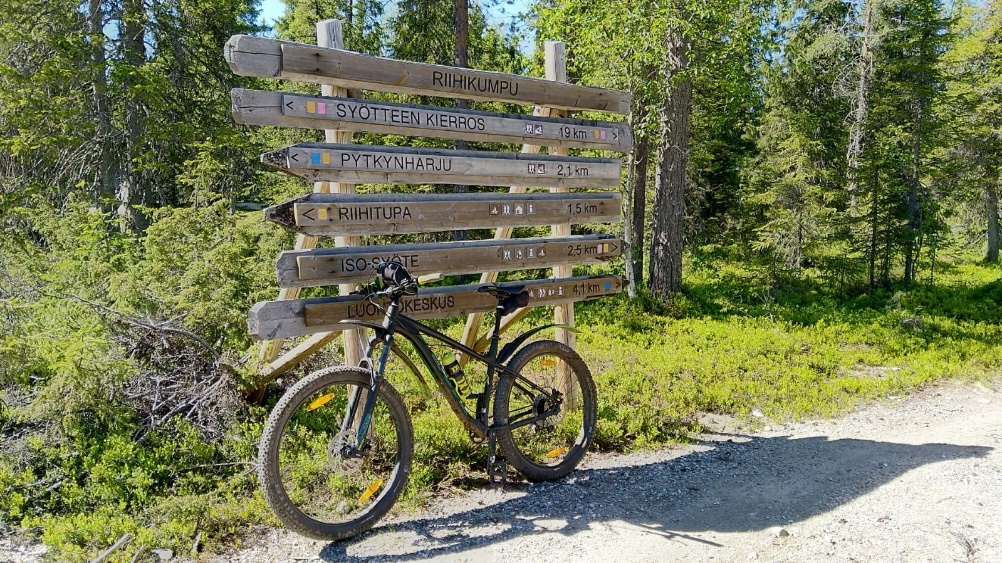 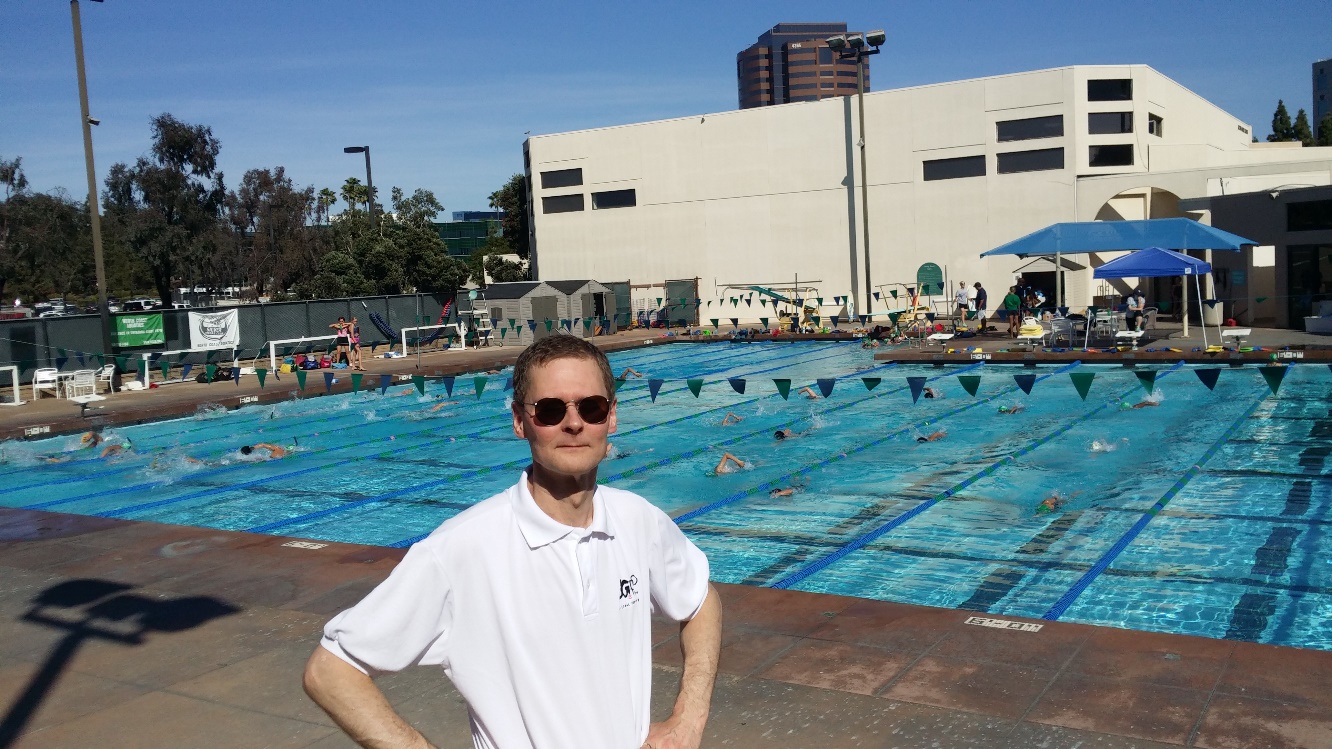 Time to move to
More fluid environment?
Santa Klaus’ house … that has connection to 3GPP specs !!
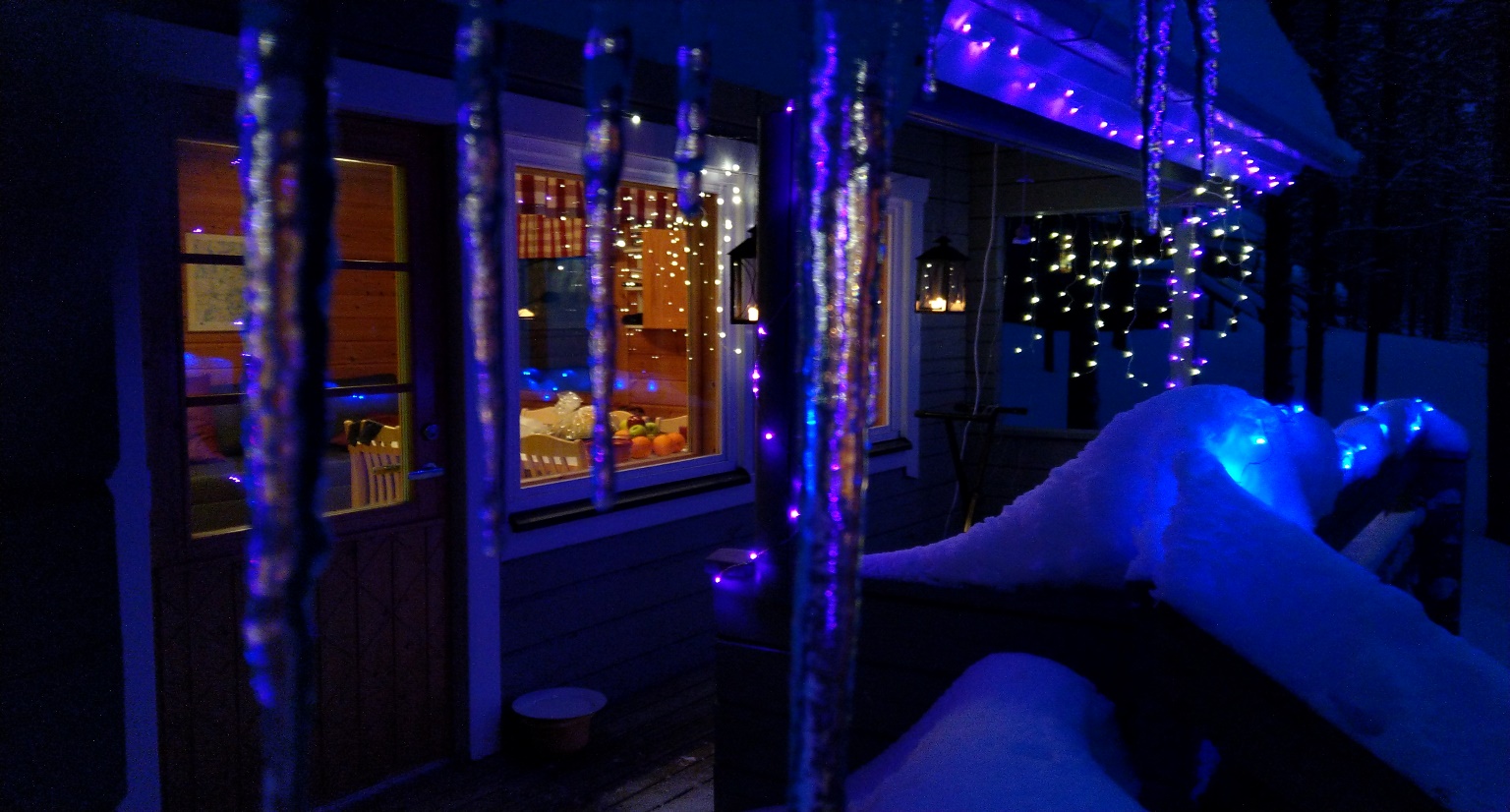 HAVE FUN, 
HANNU !